Figure 2.  The figure summarizes the embryonic (A–D) and early postnatal (E–G) cortical activation patterns in rat ...
Cereb Cortex, Volume 13, Issue 6, June 2003, Pages 661–669, https://doi.org/10.1093/cercor/13.6.661
The content of this slide may be subject to copyright: please see the slide notes for details.
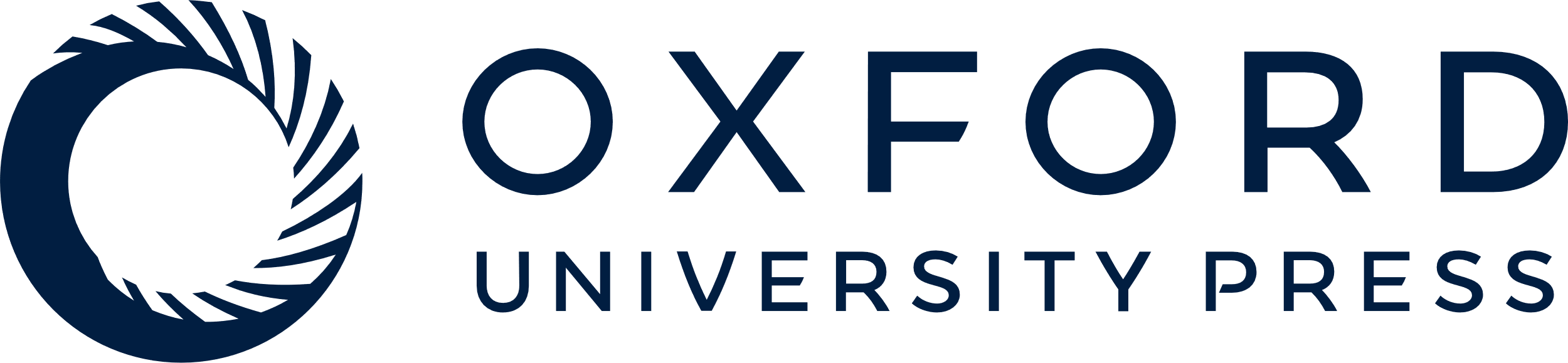 [Speaker Notes: Figure 2.  The figure summarizes the embryonic (A–D) and early postnatal (E–G) cortical activation patterns in rat revealed with optical recording with voltage sensitive dyes after dorsal thalamic stimulation in thalamocortical slice preparations. Each age is represented by a column; comprised of reference image (top row) and a selected frame of the recording at the peak of the response (time is indicated in milliseconds) viewed with ×4 objectives on the Fuji Deltaron 1700 differential image acquisition system. The lower row indicates the image obtained with the same conditions, but after the bath application of DNQX and APV. Short depolarization, which probably represent spikes, reach the cortex by E17 (A). Sustained depolarization, corresponding to postsynaptic responses appear in the subplate at E19 (C). These are blocked after the application of DNQX and APV (C2). The responses extend through the cortical plate by E21 (D). During postnatal ages the optical response develops much stronger than seen prenatal stages and then periphery-related columnar patterning was apparent from P2 (F), which is refined to layers 4 and 6 by P10 (G). Figure based on Higashi et al. (Higashi et al., 2002).


Unless provided in the caption above, the following copyright applies to the content of this slide: © Oxford University Press]